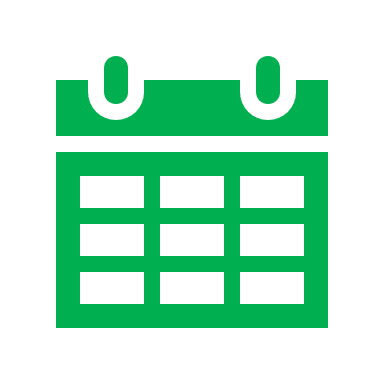 27 May – 21 June


11 Principal Forums
3 x city
2 x outer metro
4 x regional
2 x online


389 school leaders attended


All sectors: public, independent Catholic
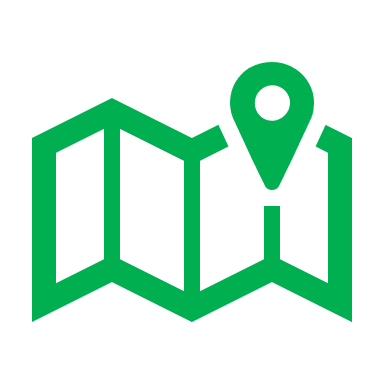 SACE Board
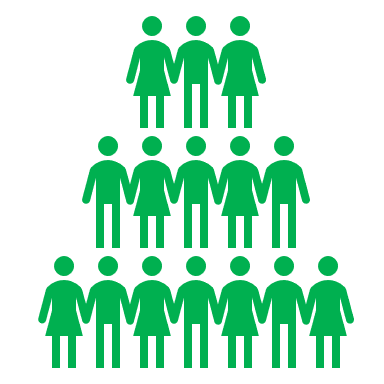 Principals’ Forums 2024
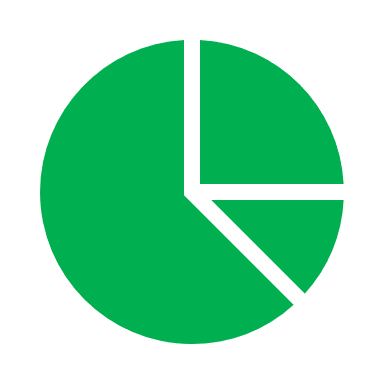 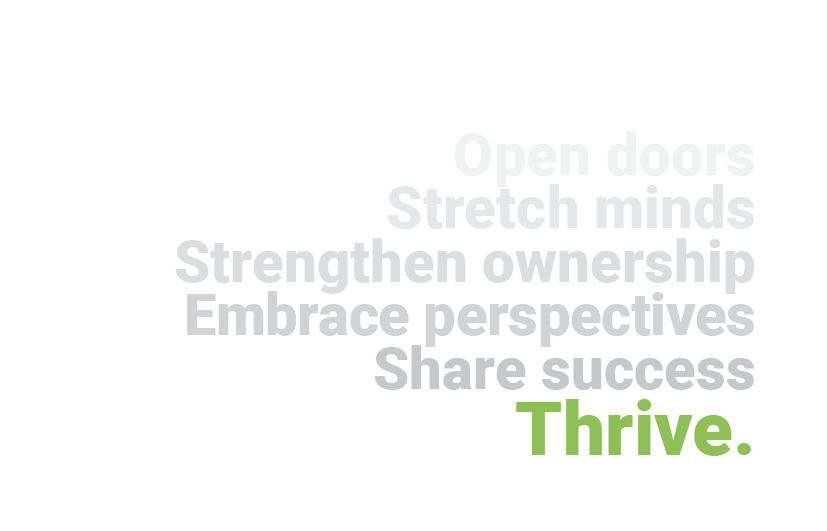 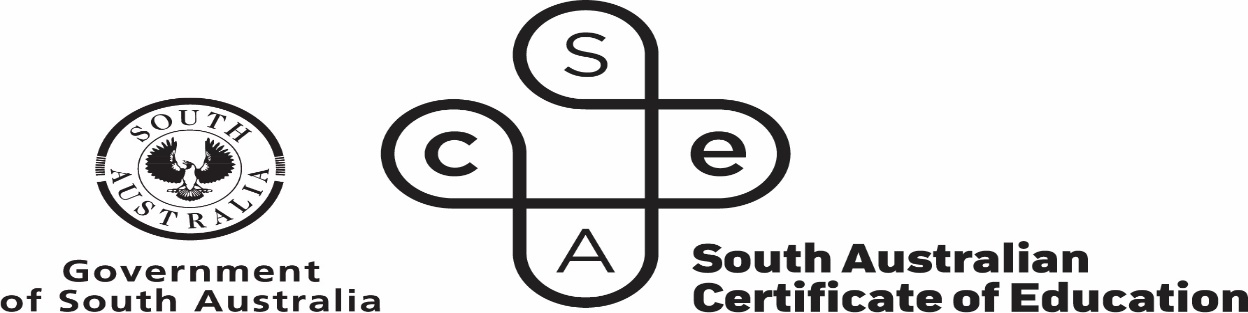 To what extent does the SACE Board’s new Strategic Plan align with your school vision and direction?
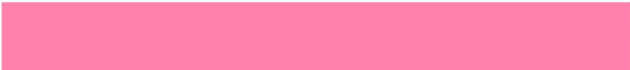 86%
Largely
1st
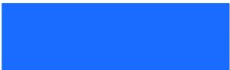 Completely
2nd
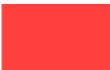 Neutral
3rd
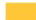 4th	Limited
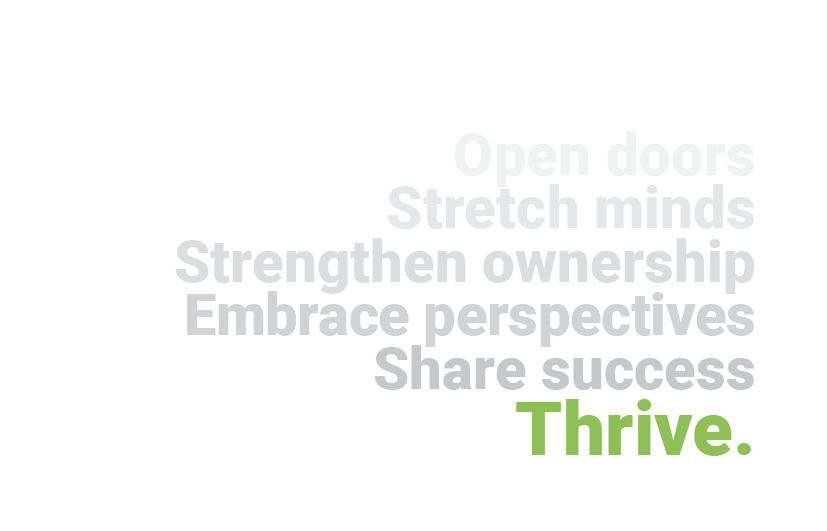 Not at all
5th
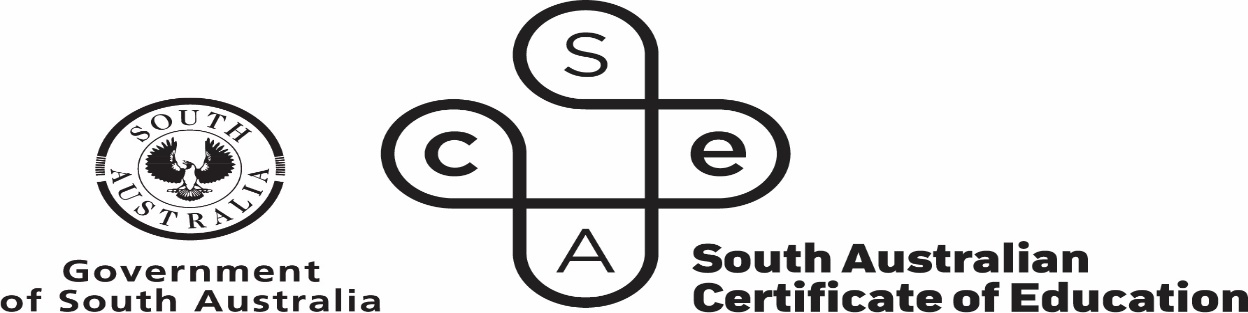 To what extent do you support Subject Renewal?
Main challenges:
Support Principals are seeking:
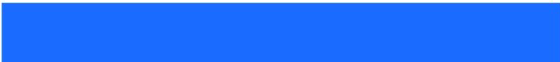 94%
Completely
1st
1st
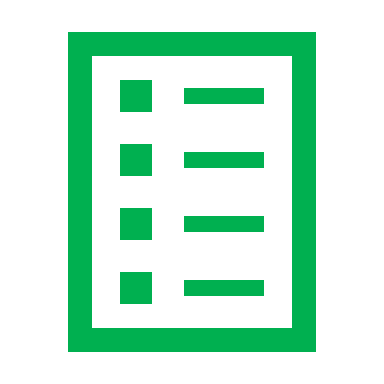 Lack of time and uncertainty
The delay between co-designing subjects and actual implementation creates uncertainty, and then concern about finding time to get ready to teach new subjects.

Moving away from long-standing teaching and assessment
Teachers feel anxious about losing control over their curriculum and maintaining academic standards.

Capacity
The capacity for teachers to implement change effectively is a concern due to staffing shortages or lack of experience among teachers.
Clear communication & timelines



Access to professional development


Encouragement to take part in the co-design process


Develop networks for teachers to connect with experienced teachers.


Exemplars and clear documentation.


Resources to support the capacity of teachers
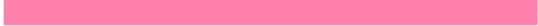 Largely
2nd
2nd
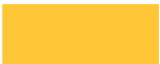 Limited
3rd
3rd
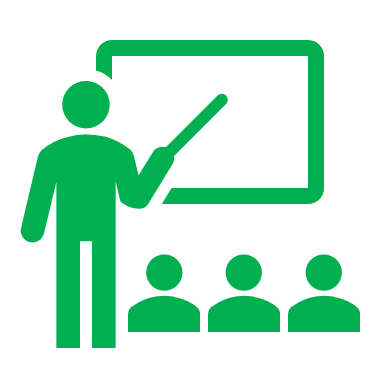 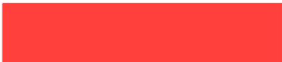 Neutral
4th
4th
Not at all
5th
5th
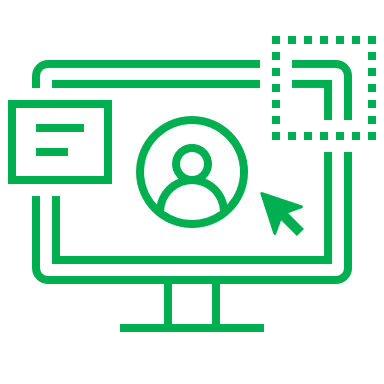 Which drivers align with your school?
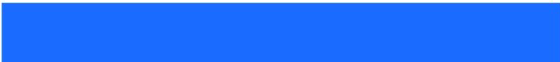 Student agency
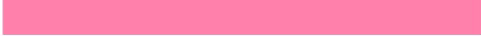 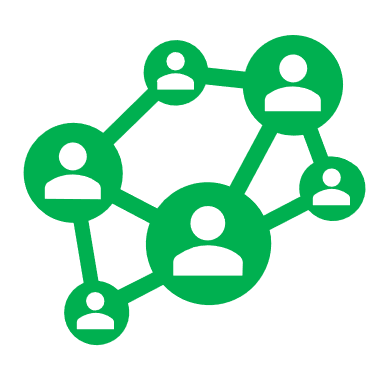 Deep authentic learning
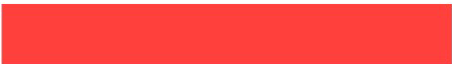 Developing capabilities
Supporting students & teachers in assessment and learning
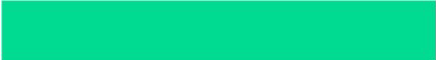 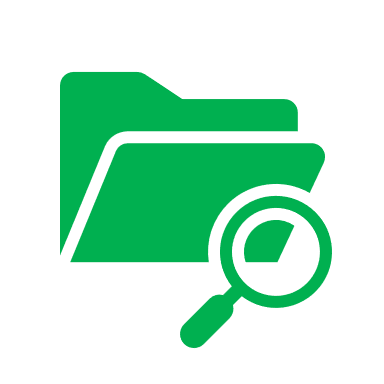 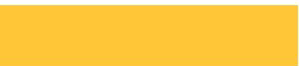 Metacognition
6th
Not at all
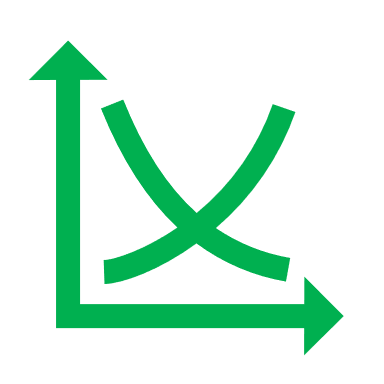 To what extent do you think the system (you, your staff & students) can manage the proposed changes?
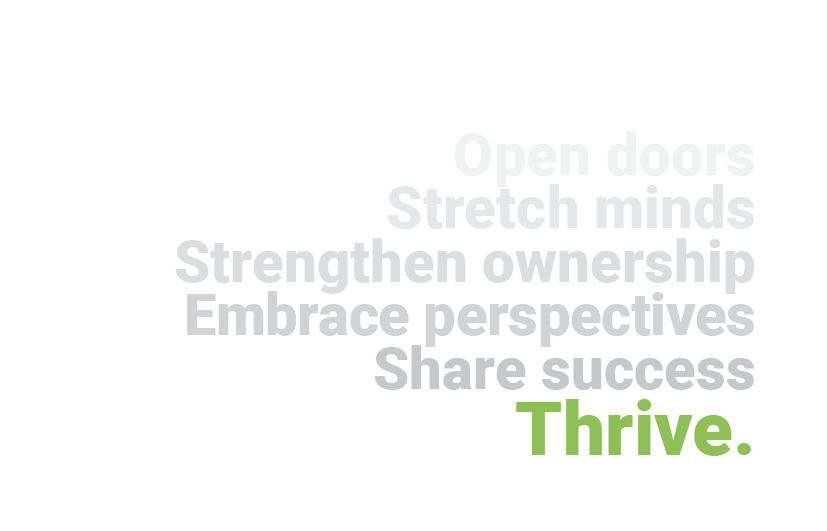 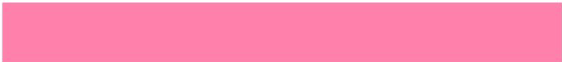 Largely
1st
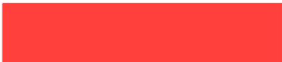 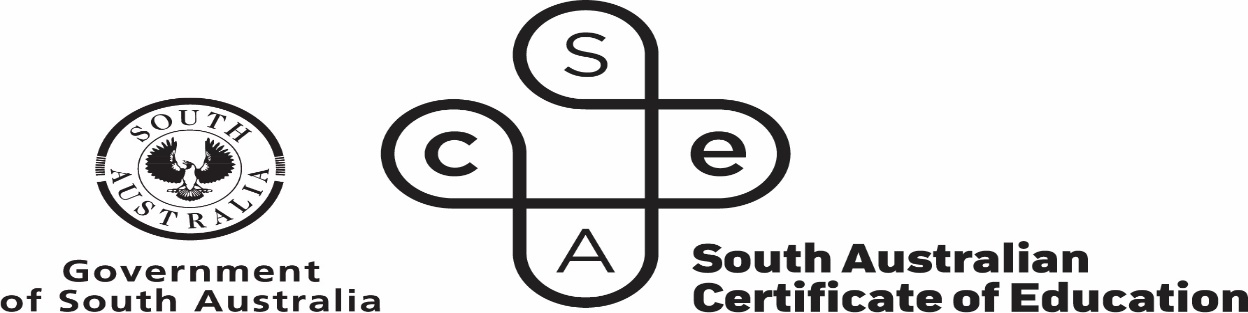 2nd
Unsure
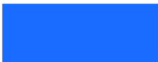 Completely
3rd
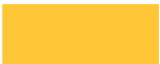 Limited
4th
Not at all
5th
To what extent do you support measuring Capabilities and Learner Profile?
Main challenges:
Support Principals are seeking:
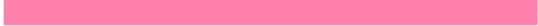 76%
Largely
1st
1st
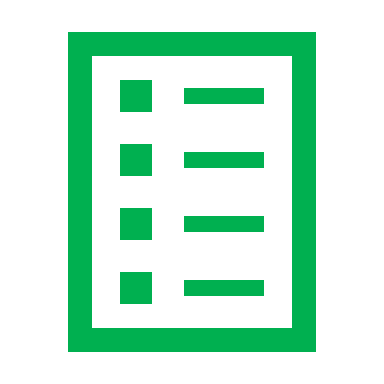 Understanding and communication
Schools find the information about capabilities difficult to understand and communicate to their school communities due to excessive educational jargon.

Capacity
The time available to grasp the change and teacher workload.

Mindset and confidence 
Shifting staff and community thinking away from ATAR and into a new direction.
Clear communication & timelines


Professional development that involves principals and school leaders

Communication and engagement with the broader public to build awareness about educational change and its importance.

Tools and resources to support teachers in implementing changes, specifically on observing and making judgments of capabilities.
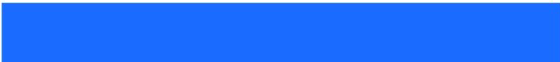 2nd
2nd
Completely
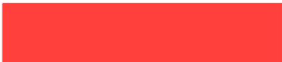 3rd
3rd
Neutral
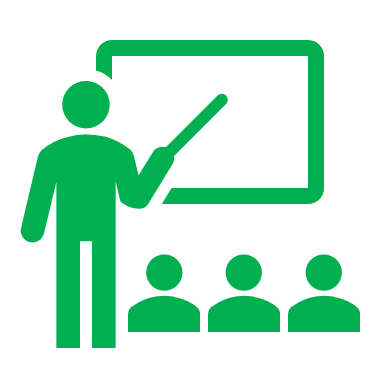 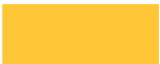 4th
4th
Limited
Not at all
5th
5th
Which drivers align with your school?
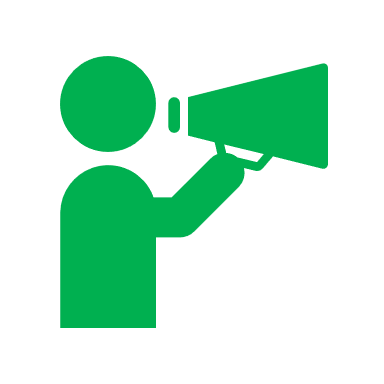 Better matching to post-school pathways
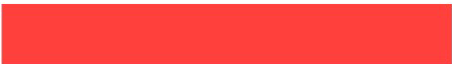 Better preparing students for the complex world
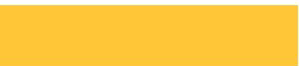 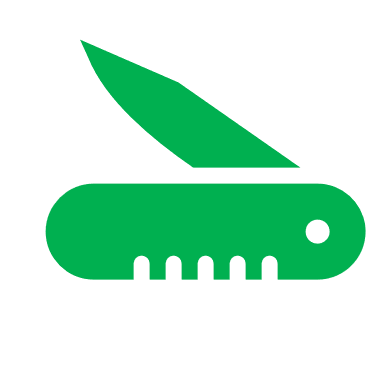 Student agency
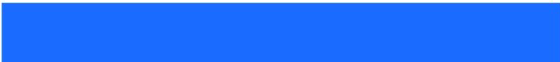 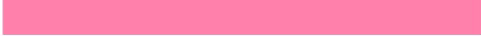 Showcasing student capabilities
None of the above
To what extent do you think the system (you, your staff & students) can manage the proposed changes?
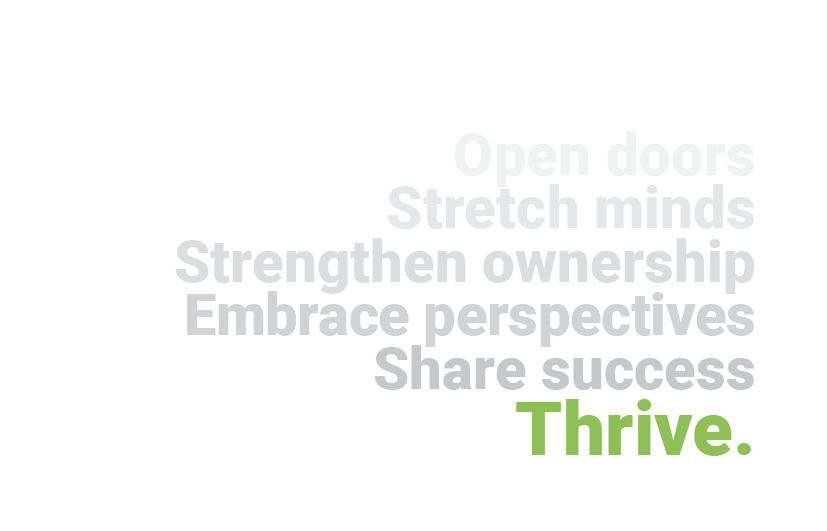 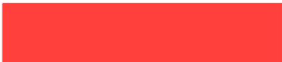 1st
Unsure
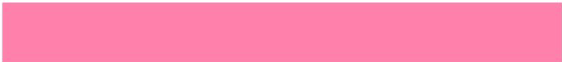 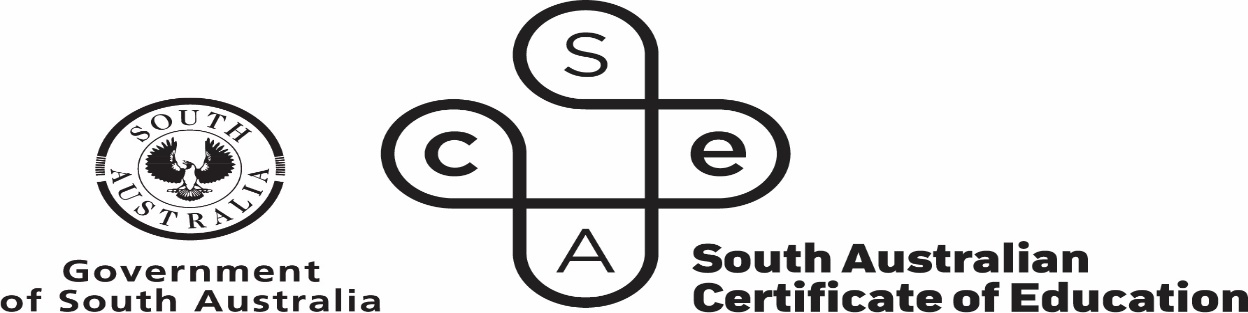 2nd
Largely
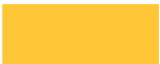 3rd
Limited
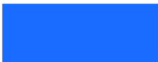 Completely
4th
Not at all
5th
Which role in your school should receive SACE Board communications on the following topics?
Operations: procedural compliance, deadlines
Common themes
Strategic Projects: such as Subject Renewal, Recognition, Quality Assurance
87
78
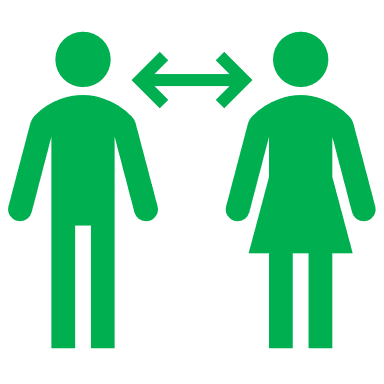 70
Personalise to role
eg. Dear Teaching and Learning Leaders

Timing
avoid sending critical messages right before holidays
align with school cycle 

Reminders & last-chance notifications are great

Diversify communication channels
Email works
Face to face engagement is great
Many ideas: short videos, Q&A sessions over Teams, podcasts


NOTE: to ensure you receive email communications, please add onlinecommunications@saceboard.sa.gov.au to your address book and/or safe senders list.
67
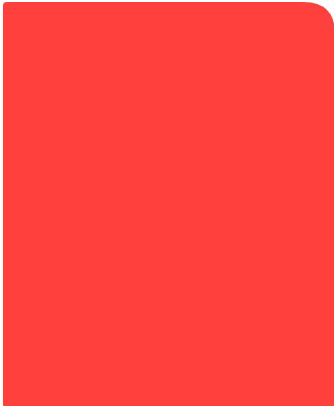 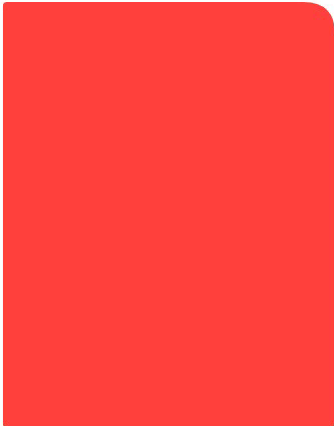 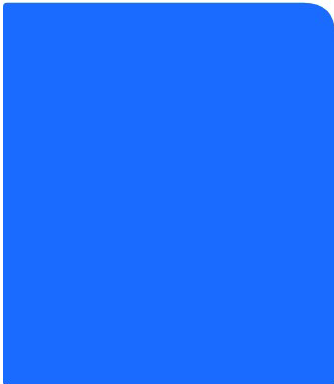 58
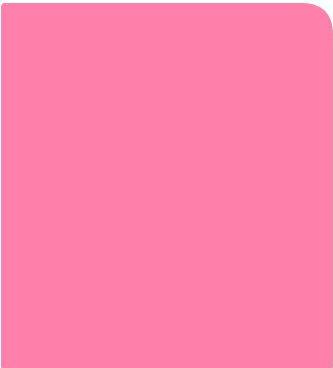 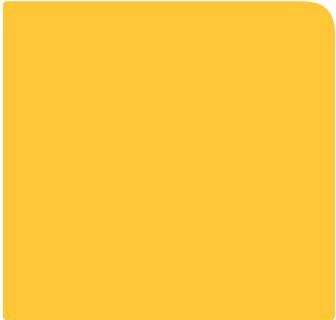 51
78
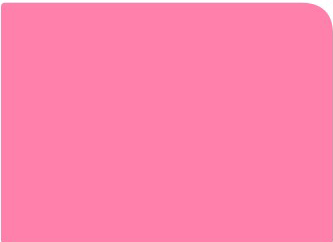 26
81
34
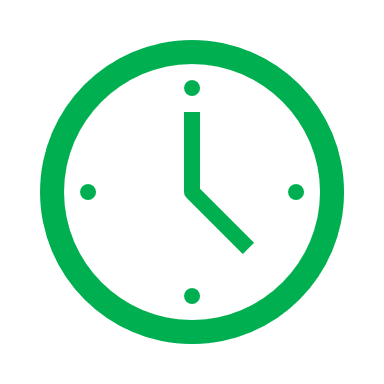 30
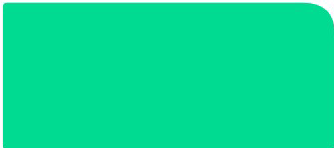 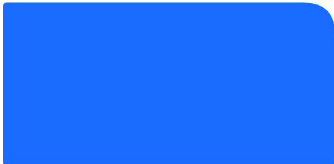 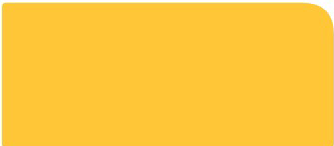 18
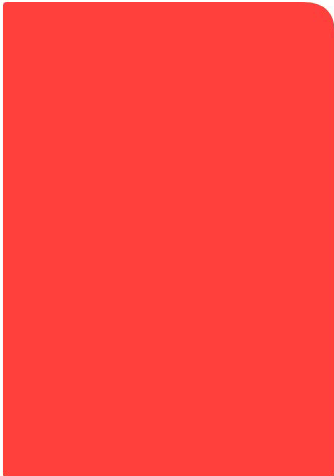 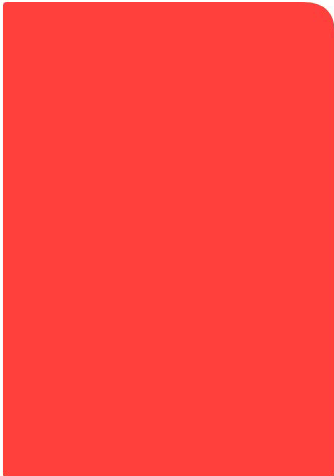 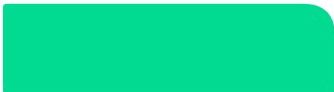 70
SACE Coordinators
Principals
Principal's Delegates
Teachers
61
Teaching & Learning
Leaders
Principal's Delegates
SACE Coordinators
Principals
Teaching & Learning
Leaders
Teachers
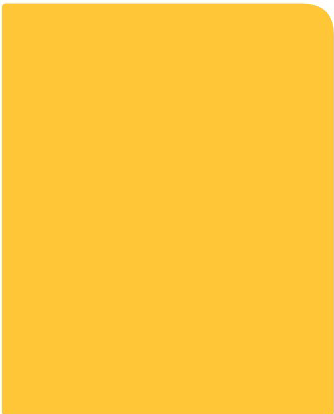 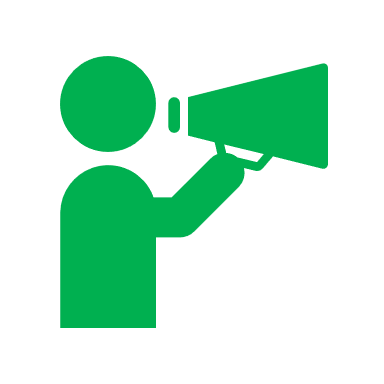 60
53
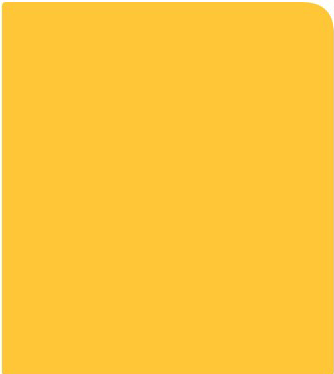 47
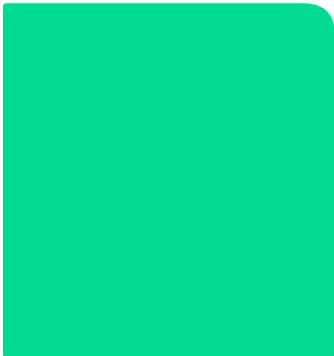 Curriculum: subject operational
45
Professional Learning Opportunities
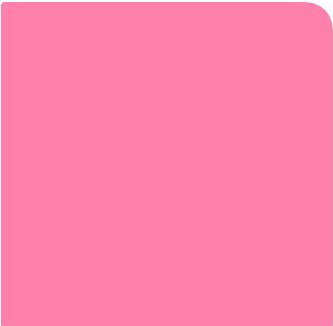 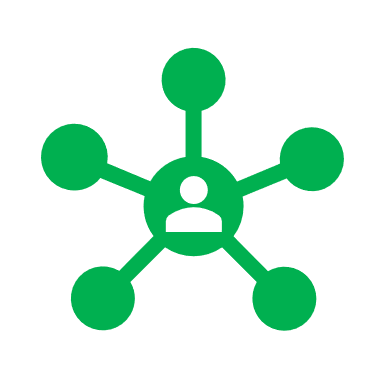 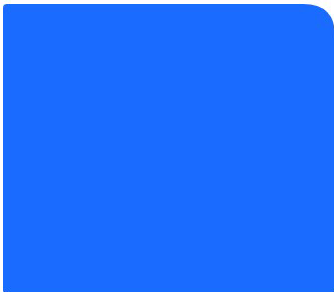 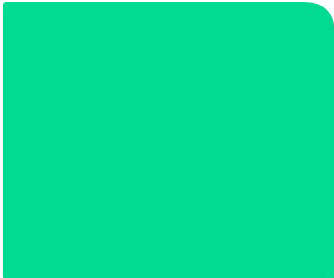 28
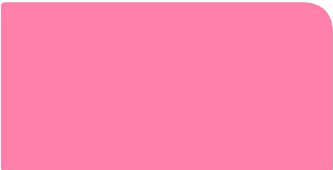 11
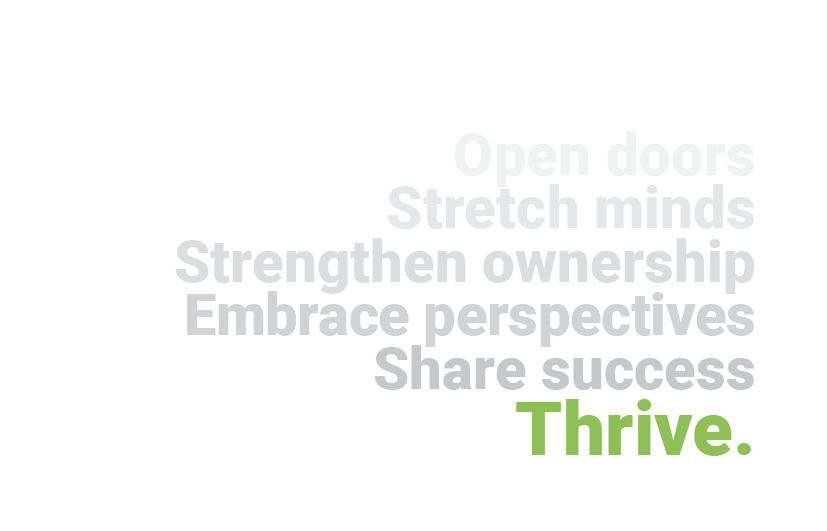 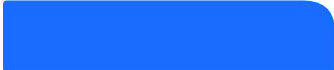 SACE Coordinators
Principals
Principal's Delegates
Teaching & Learning
Leaders
Teachers
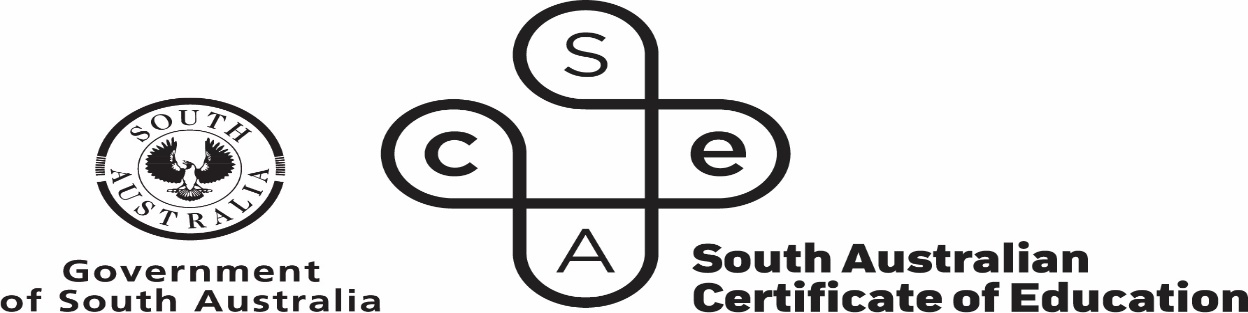 SACE Coordinators
Principals
Principal's Delegates
Teaching & Learning
Leaders
Teachers